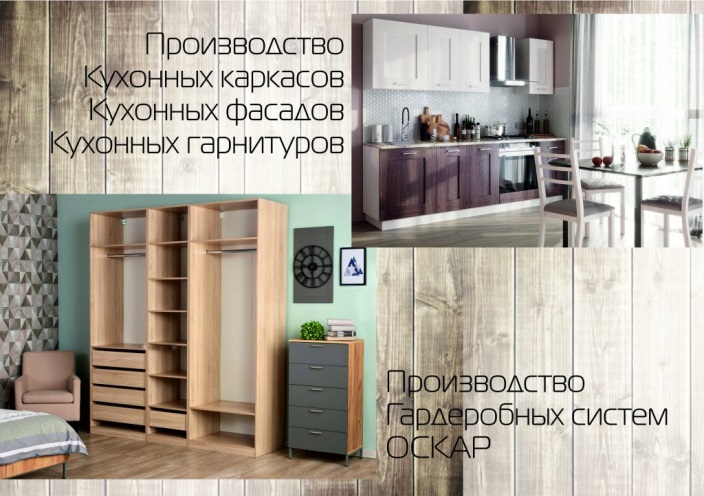 Республиканский ЦЗН
Удмуртская Республика
КЕЙС :
«Массовый подбор работников для градообразующего предприятия»
ООО «Новая мебельная фабрика» - осуществляет масштабный проект, который реализуется в рамках присвоения городу Глазову статуса ТОСЭР — территории опережающего социально-экономического развития. 
Статус резидента ТОСЭР позволил новой мебельной фабрике не только сделать продукцию конкурентоспособнее, но и повысить заработную плату своим работникам. 
Средний размер заработной платы на новой мебельной фабрике сегодня 37 тысяч рублей. 
Внедрено бережливое производство.
Все оборудование с ЧПУ.
Работа в две смены.
Стажировка на рабочем месте.
Карьерный рост комфортные условия.
Молодой, энергичный, амбициозный коллектив.
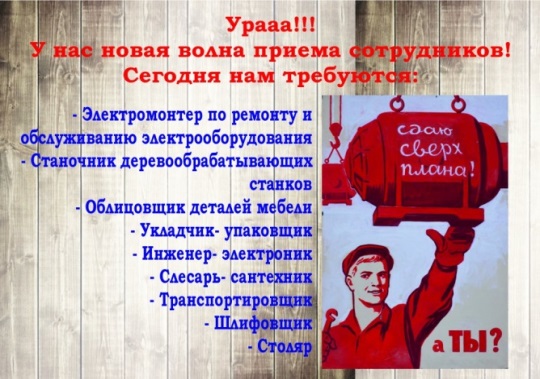 Задача требующая решения:  за месяц увеличить численность работников на 100 человек по рабочим профессиям: станочники деревообрабатывающих станков, облицовщик деталей мебели, укладчик-упаковщик, слесарь–сантехник, транспортировщик, шлифовщик,  столяр и др.